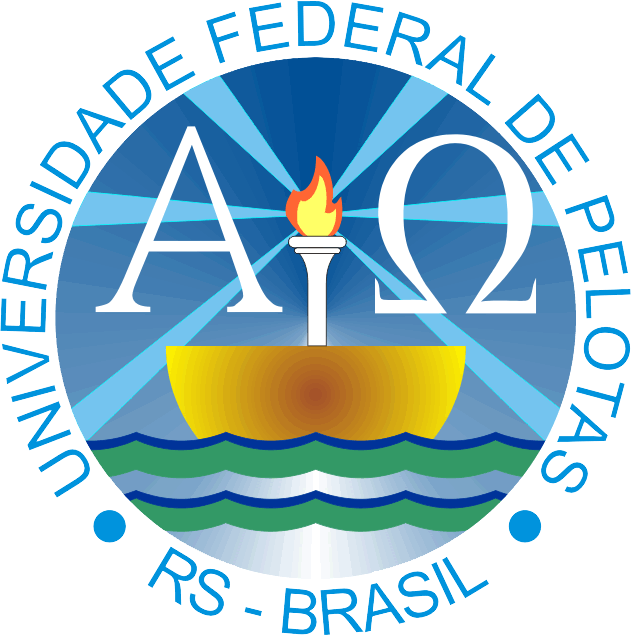 UNIVERSIDADE ABERTA DO SUS - UNASUS
UNIVERSIDADE FEDERAL DE PELOTAS
Departamento de Medicina Social
Especialização em Saúde da Família
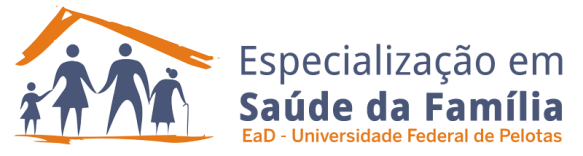 Melhoria da atenção a saúde bucal dos escolares de 4 a 18 anos, nas escolas localizadas na região de abrangência da UBS “ESF II”, no município de Trindade do Sul/RS.
Henrique Cesca


Orientadora: Nailê Damé-Teixeira
Introdução
Trindade do Sul/RS
População 
5.962 (Censo/IBGE)

3 UBS com ESF

Base econômica
Produção agrícola
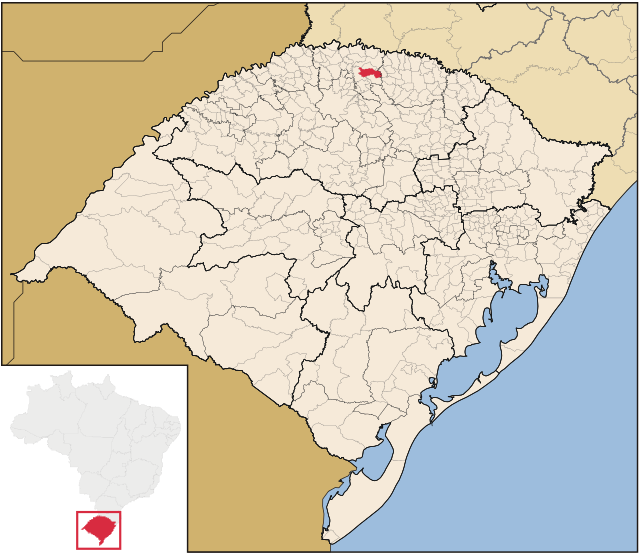 [Speaker Notes: FALAR BREVEMENTE DE COMO É A SAÚDE BUCAL NA TUA ESF]
Introdução
UBS “ESF II”
Abrange uma porção do interior do município
5 escolas de ensino fundamental na área de abrangência
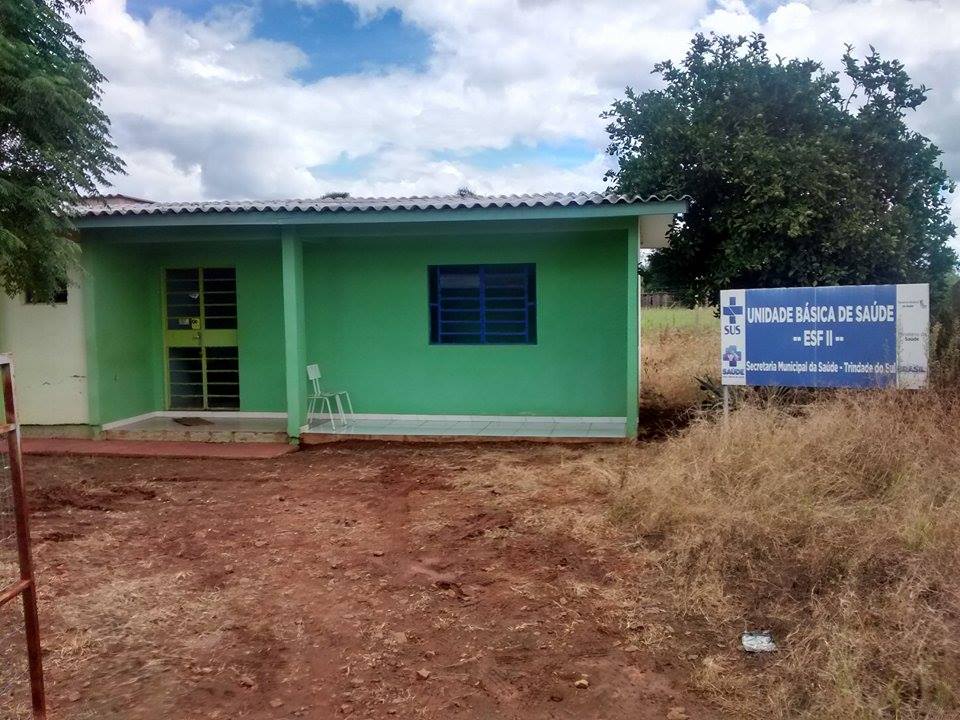 Objetivos Específicos
Metodologia
12 semanas (agosto-outubro 2014)
Visitas mensais nas escolas para realização das atividades coletivas
Organização da demanda e o transporte dos escolares 
Atividades para orientação nutricional e de higiene oral
Capacitações da equipe
Classificação de acordo com o risco e com a necessidade de tratamento
Classificação de risco
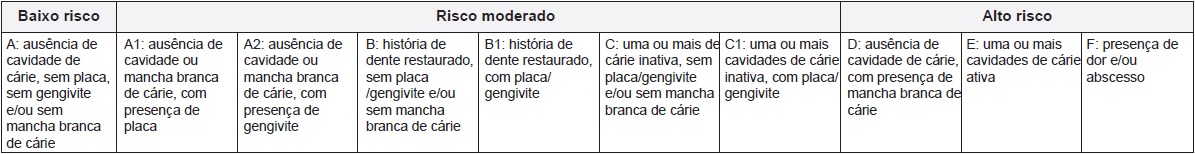 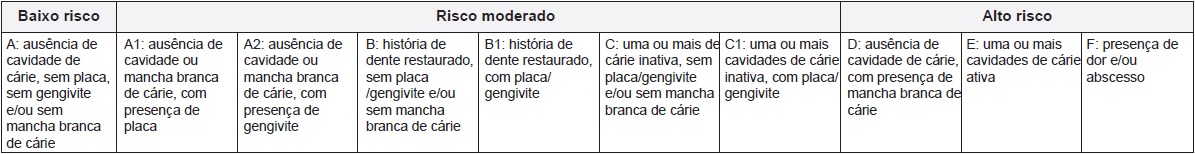 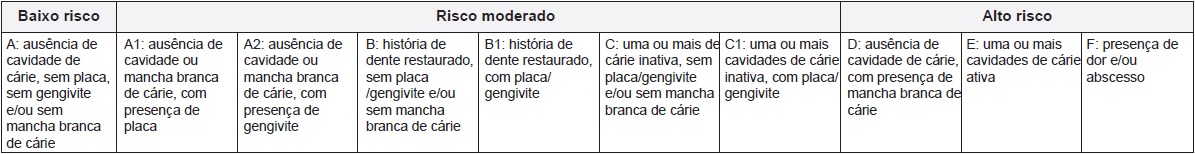 Ampliar a cobertura de atenção à saúde bucal dos escolares.
Metas
Ampliar a cobertura de ação coletiva de exame bucal com finalidade epidemiológica em 100% dos escolares da escola foco da intervenção.






Escolares interessados com a intervenção.
203
203
163
Ampliar a cobertura de atenção à saúde bucal dos escolares.
Metas
Ampliar a cobertura de primeira consulta odontológica programática para 80% dos escolares da escola foco da intervenção.






Crescimento grande no segundo mês.
177
125
41
Metas
Ampliar a cobertura de primeira consulta odontológica programática em 100% dos escolares classificados com necessidade de tratamento (grupos C1, E ou F).






Alguns escolares realizaram a 	consulta com outro profissional.
Melhorar a qualidade da atenção à saúde bucal dos escolares.
100
76
30
Metas
Realizar pelo menos uma escovação supervisionada com creme dental em 100% dos escolares.






Foi introduzido a rotina de escovação ao dia-a-dia dos escolares.
Melhorar a qualidade da atenção à saúde bucal dos escolares.
203
199
203
Metas
Realizar pelo menos quatro aplicações de gel fluoretado com escova dental em 100% dos escolares de alto risco para doenças bucais (grupos D, E ou F).








Escolares que inicialmente necessitavam uma complementação de flúor, não necessitaram meses subsequentes.
Melhorar a qualidade da atenção à saúde bucal dos escolares.
94
94
86
Metas
Concluir o tratamento dentário em 100% dos escolares com primeira consulta odontológica programática.






Crescimento constante do número e da qualidade dos atendimentos.
Melhorar a qualidade da atenção à saúde bucal dos escolares.
163
104
26
Metas
Fazer busca ativa de 100% dos escolares encaminhados e que não compareceram para a primeira consulta odontológica programáticas.






 Redução significativa do problema das faltas após organização do transporte.
46
45
15
Melhorar a adesão ao atendimento em saúde bucal.
Metas
Fazer busca ativa de 100% dos escolares com primeira consulta odontológica programática faltosos às consultas subsequentes.







100% dos escolares foram acompanhados.
1
7
6
Melhorar a adesão ao atendimento em saúde bucal.
Metas
Manter registro atualizado em planilha e/ou prontuário de 100% dos escolares com primeira consulta odontológica programática.





Meta atingida devido à colaboração da ASB e da enfermeira.
177
123
35
Melhorar o registro das informações.
Metas
Fornecer orientações sobre higiene bucal para 100% dos escolares da escola foco da intervenção.






Meta muito priorizada desde o início da intervenção
Promover a saúde bucal dos escolares.
200
203
203
Metas
Fornecer orientações sobre dieta para 100% dos escolares da escola foco da intervenção.






Atividades iniciadas a partir do segundo mês, sendo visível um progressivo aumento de participação dos escolares.
Promover a saúde bucal dos escolares.
197
53
0
Discussão
A intervenção possibilitou acesso a serviços odontológicos para os escolares carentes
Ações voltadas a prevenção, tratamento e promoção em saúde
Dificuldade com o transporte para os escolares
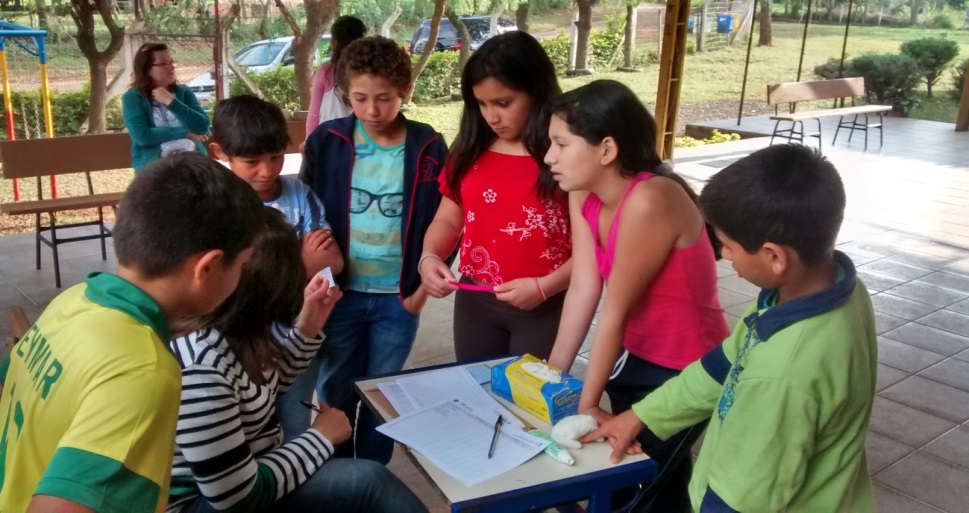 Discussão
Continuidade das atividades até o término do período letivo nas escolas
Amplo apoio dos gestores para implantação das atividades na rotina da ESF
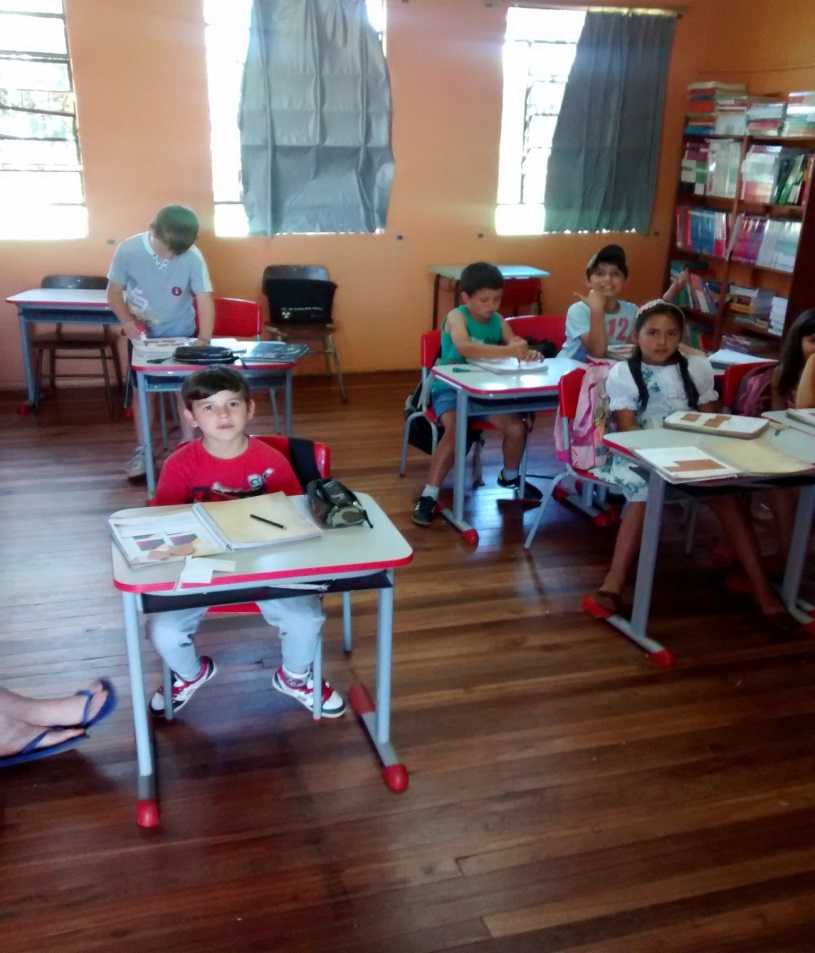 Reflexão crítica sobre seu processo pessoal de aprendizagem
Fazer a especialização me fez observar melhor como funciona a atenção básica

Apesar da estrutura defasada da ESF, observei que todos dão o máximo de si.
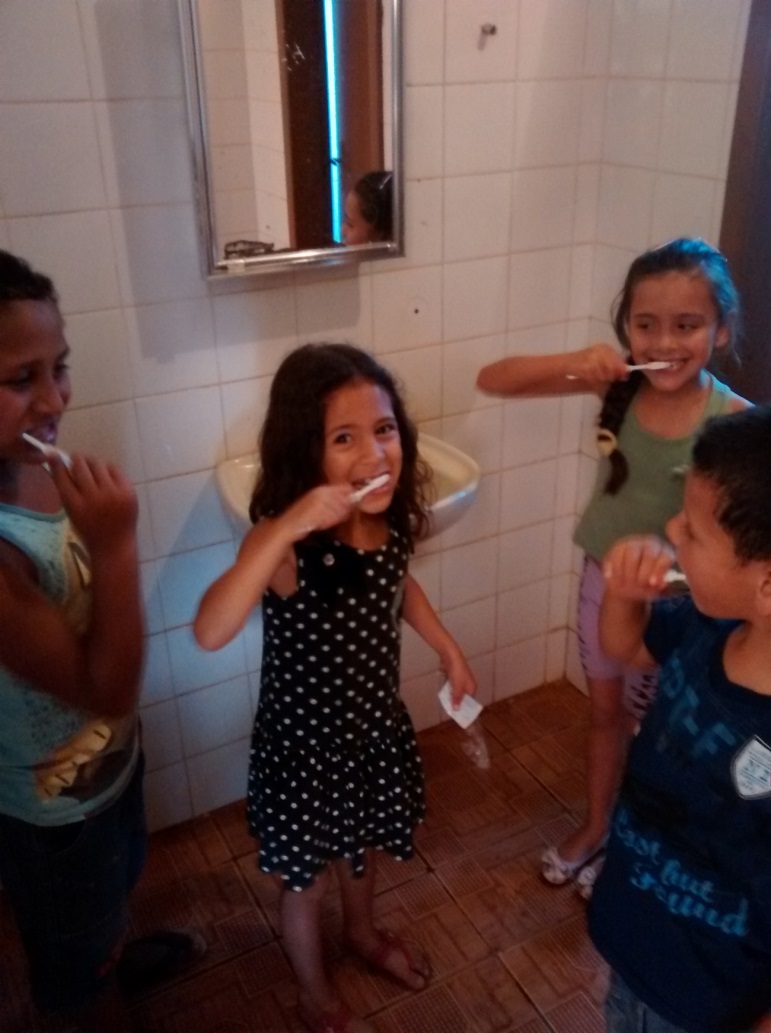 Reflexão crítica sobre seu processo pessoal de aprendizagem
A equipe unida contribuiu bastante para a realização das atividades
É muito gratificante chegar ao fim e observar que alcançamos a grande maioria dos objetivos propostos
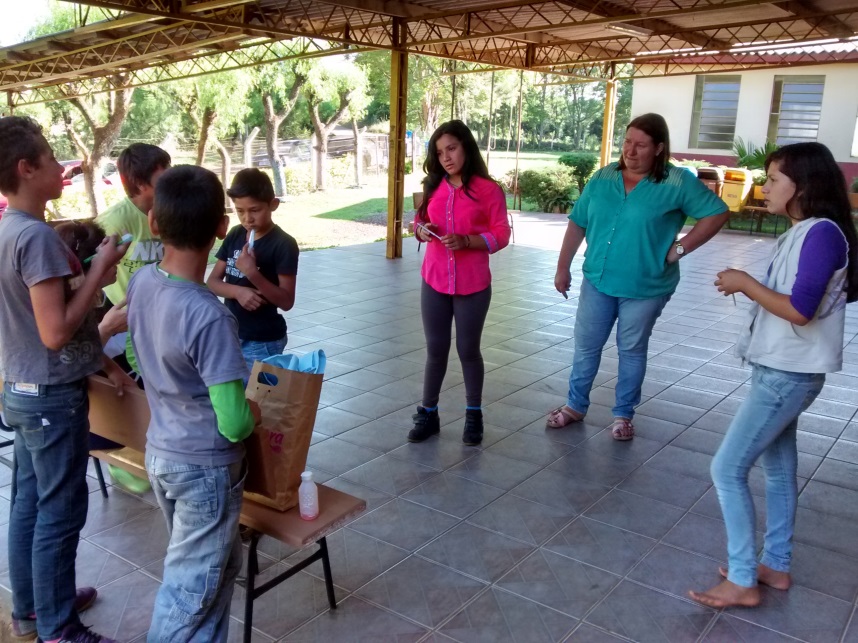 Muito Obrigado!
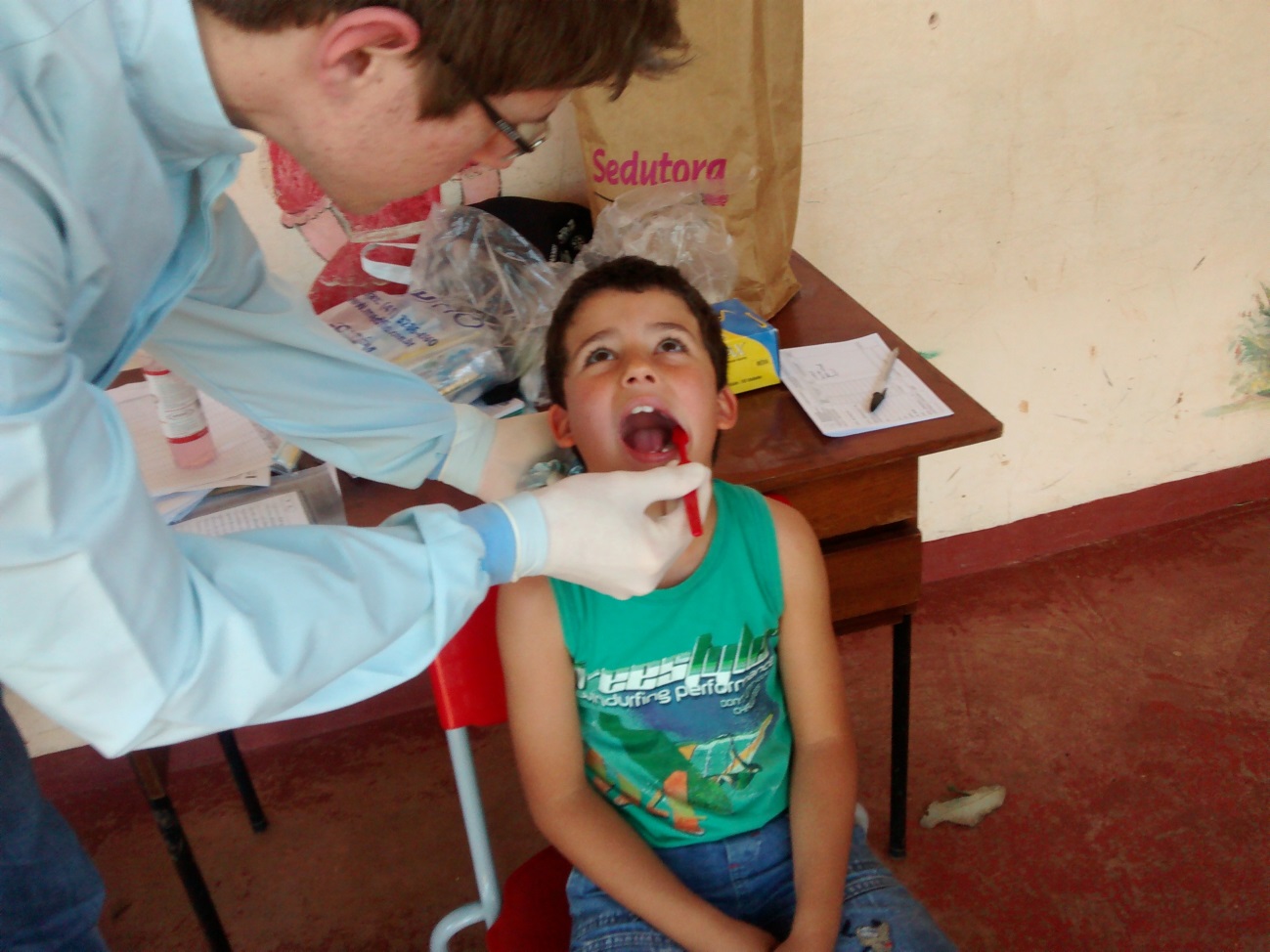 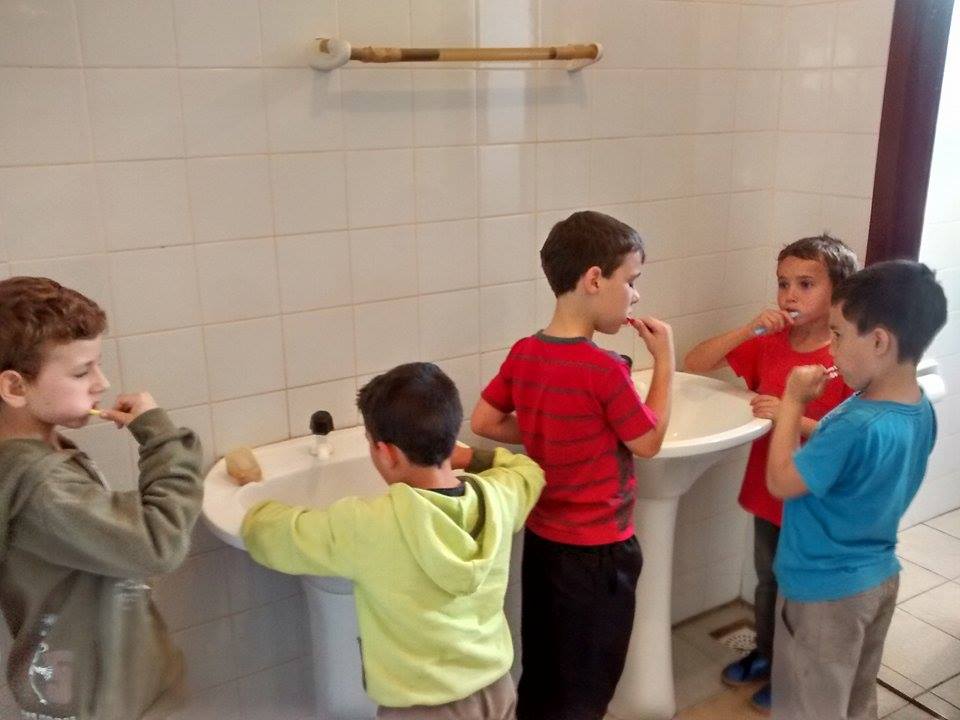